République Algérienne Démocratique Et Publique Ministère De
 L’enseignement Supérieur Et De La Recherche Scientifique
Université Mentouri Constantine
Module:  recherche  opérationnelle
Option académique
Exposé
les méthodes de recherche locale
les méthodes de recherche locale
Réalisé par :                                                                                                                                                                                                                                              
   kifouche Wafa                                                        Lakroune Asma                
                                                     2009-2010
Plan général
Introduction 

  Notions de base 

  La recherche locale
 
  Conclusion
Introduction:
L'optimisation combinatoire occupe une place très importante en recherche opérationnelle.
Son importance se Justifie par:  
 La grande difficulté des problèmes d'optimisation ( NP- Difficiles);

  De nombreuses applications pratiques pouvant être formulées sous  la forme d’un problèmes d’optimisation combinatoire ;

L’importances de ces problèmes => de nombreuse méthodes            de résolution ont été développées en (RO).
approches de résolution
Problèmes de petite taille
Problèmes de grande taille
Les méthodes exactes
Les méthodes approchées
Programmation
      linéaire
programmation 
    dynamique
Branch 
& Bound
Heuristique spécifique
Méta-heuristique
Recherche locale
Méthodes évolutionnaires
Méthode du bruitage
Acceptation avec seuil
Recherche tabou
recuit simulé
la méthode
 de descente
Algorithmes  génétiques
notions de base:
Quelque définitions : 
 Une solution : est une affectation de toutes les variables du   problème;
 Une solution optimale : est une solution de coût minimal;
Un mouvement : est une opération  élémentaire permettant de passer d'une solution à une solution voisine ;
Le voisinage : d'une solution est l'ensemble des solutions voisines, c'est à dire l'ensemble des solutions accessibles par un mouvement (et un seul);
Un essai : est une succession de mouvements;
Une recherche locale : est une succession d’essais.
optimisation combinatoire :
chaque instance du problème                                                            
X: est un sous-ensemble de S(les solutions admissibles« réalisables »)
 Fonction de coût  f  assigne à chaque solution s Î X le nombre f (s).

Résoudre un problème d’optimisation combinatoire


 Exemples des problèmes d’optimisation combinatoire :
Affectation de fréquence en téléphonie;
Le problème du sac-à-dos;
Découpage de verre sans perte;
Routage de véhicules;
Le voyageur de commerce
=>
un ensemble de solutions S
=>
=>
trouver une solution s Î X optimisant la valeur de  f
trouver une solution optimale(un optimum global).
Parmi les méthodes  de résolution                      
Les heuristiques: 
  Du verbe grec heuriskein = « trouver » ;
 C’est une règle d’estimation , une stratégie, une astuce
 Résoudre un problème donné;
 Temps de calcule raisonnable;
 Sans garantir l’optimalitè .
Méta-heuristiques:
ensemble de concepts fondamentaux =>  aider à la conception de méthodes heuristiques .   
 Ces méthodes peuvent être classées sommairement en deux grandes catégories:
                      les méthodes évolutionnaires 
                     les méthodes de recherche locale
=>
Les méthodes heuristiques
La recherche locale:
Idée: 
 Débuter avec une solution initiale et mouvée d’un voisin à un autre.
 Pour implémenter un algorithmes de recherche locale:
 Choisir la solution initiale (facile);
 Définit les voisins;
 Choisir un voisin d’un solution donnée.
 La qualité  de solution final dépend de la solution initiale .
Une structure de voisinage
 


Une solution s    S est un minimum local         
une solution s     S est un minimum global
Structure de voisinage et minimum local :
une fonction N qui associe à  toute solution s    S un sous ensemble de S (dite voisin de s).
=>
ssi
f (s) ≤ f (s’)       s’   N(s)
ssi
f (s) ≤ f (s’)      s’   S
La méthode de descente :(hill climbing) : 
 algorithme général: 
Initialisation aléatoire s  appartenant à  S;
Choisir le voisin s’ le plus performant de N(s);
Aller à l’étape 2 si une amélioration est possible.



Inconvénient : S’arrête au premier minimum local rencontré.
Avantage :  La simplicité de mise en œuvre.
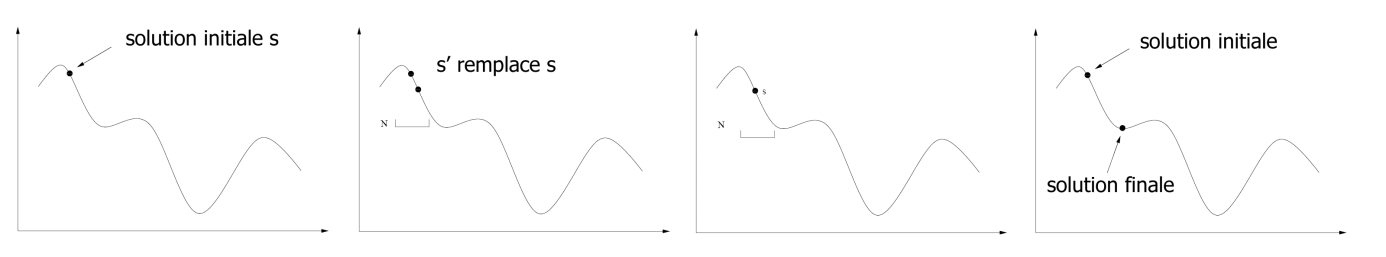 Origine du recuit simulé: 
Inspirer par la physique statistique et les refroidissement des   métaux.
L’algorithme général:
          1) - Sélectionner une solution initiale s.
               - Sélectionner une température initiale T.
	
              -Générer un nombre réel aléatoire r dans [0,1]
                
                - Mettre à jour T
           3) Aller à l’étape 2 si la condition d’arrêt n’est pas vérifiée
le recuit simulé : (simulated annealing) :
2)-Choisir aléatoirement s’    N(s).
- Si                               alors  Poser s ← s’
Paramètre de la recherche :
Température initiale .
 Schéma de refroidissement :
          T(k+1) = alpha * T(k) 
-Changement à un nombre fixe d’itération;
-Changement à un nombre fixe de descente ou de montée.
Condition d’arrêt :
 nombre maximale d’itération;
 température finale;
convergence vers une solution;
Avantages:
offrir des solutions de bonne qualité;
  peut inclure facilement des contraintes dans le corps du programme;
  Monter son efficacité sur les problèmes combinatoires classiques,   surtout sur les échantillons de grande taille(TSP avec 800 ville).
Inconvénients :
 Par fois l'algorithme piégé à basse température dans un minimum locale ,  il lui est impossible de s‘ en sortir tout seul.
 le temps de calcul devient parfois excessif avec certaines applications, et l’algorithme exige en particulier le calcul d’une exponentielle.
principe:
    Introduire une notion de mémoire dans la stratégie d’exploration de l’espace de recherche;
    Recherche tabou parce qu’il y a interdiction de reprendre des solutions récemment visitées;
   A chaque itération, « le moins mauvais » voisin est choisit;
 Pour éviter les cycles, c’est à dire la répétition infinie d’une séquence de mouvements ,les L derniers mouvements sont considérés comme interdits , telle que L la taille de la liste tabou;
A chaque itération, le mouvement effectué est donc le moins mauvais mouvement non tabou.
La méthode Tabou : (Tabu Search)
avantage :
assez proche du recuit simulé, donc on passera de l’un à l’autre facilement, avec l’avantage, par rapport au recuit simulé.
Inconvénient:
Tabou exige une gestion de la mémoire de plus en plus lourde à mesure que l’on voudra raffiner le procédé en mettant en place des stratégies de mémorisation complexe.
Les algorithmes d’acceptation avec seuil constituent une variante déterministe du recuit simulé.
A chaque itération k, l'acceptation d'un voisin s’  N(s) se base 
                                        - La fonction r (s', s) est définie par    f = f (s') - f(s)     
                        -un seuil Tk  défini de manière analogue à                        
                                     la température T du recuit simulé .
 La difficulté essentielle de cette approche se situe au niveau de la
détermination des seuils pour une application donnée.
Les algorithmes d’acceptation avec seuil : (Threshold algorithms)
Méthode du bruitage:
Introduite sur des problèmes dont la donnée comporte un ensemble de nombres réels
  une notion de bruitage de la donnée qui est définie par:
La donnée bruitée est produite à partir de la donnée initiale en ajoutant à chacun des réels une composante calculée 
  comme le produit de trois éléments : 
       a) une fonction aléatoire à valeurs sur l'intervalle [0,1];
      b) un paramètre permettant de contrôler le niveau du bruit;
   c) le plus grand des réels Concernés, afin de normaliser le niveau du        bruit par rapport à la donnée.
L'exécution de l'heuristique comporte plusieurs étapes:
Calculer un bruitage de la donnée;
Effectuer une descente prenant en compte la fonction de coût
    calculée à partir de la donnée bruitée;
Le niveau du bruit est décrémenté au début de chaque nouvelle       étape;
La descente s'effectue à partir de la configuration résultant de 
    l'étape précédente.
Il existe deux variantes pour le bruitage : 

      1) chaque descente sur la donnée bruitée est suivie par une descente         effectuée sur la donnée non bruitée. 

2)  la configuration courante est régulièrement remplacée par la meilleure configuration obtenue depuis le début.
conclusion
fournir  des solutions approchées de bonne qualité
perçues comme des points de départ au développement de nouveaux algorithmes d’optimisation.
présentons également les possibilités de combiner différentes méthodes pour créer des méthodes hybrides.
Merci  pour  votre attention